Bonjour!
lundi, le vingt-sept janvier
Travail de cloche
Quelle est une chose que vous faites avec un membre de votre famille?
Bonjour!
lundi, le vingt-sept janvier

un moment de culture francophone
le roman-photo
Que faites-vous?
Pourquoi tombons-nous?
Nous tombons pour apprendre comment se lever.
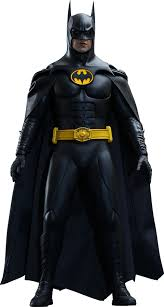 Sommes-nous prêts?

Nous sommes prêts !
The first flight in a hot-air balloon was accomplished by the French brothers Josèph and Jacques Montgolfier in 1783. In France, a hot-air balloon in called une montgolfière.
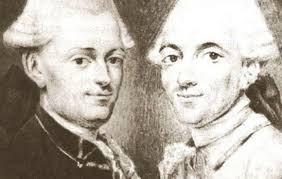 le roman photo
pp. 200 - 201
horseback riding
do the laundry
cooking
take a walk
bicycling
pay attention
hiking
do the dishes
Devoirs
Billet de sortie
Que faites-vous seulement pendant les vacances d’été?